MDC-B348
Upgrading the Platform - How to Get There!
Networking Infrastructure and Management
Joey Snow
Sr. Technical Evangelist
@JoeySnow
Rick Claus
Sr. Technical Evangelist
@RicksterCDN
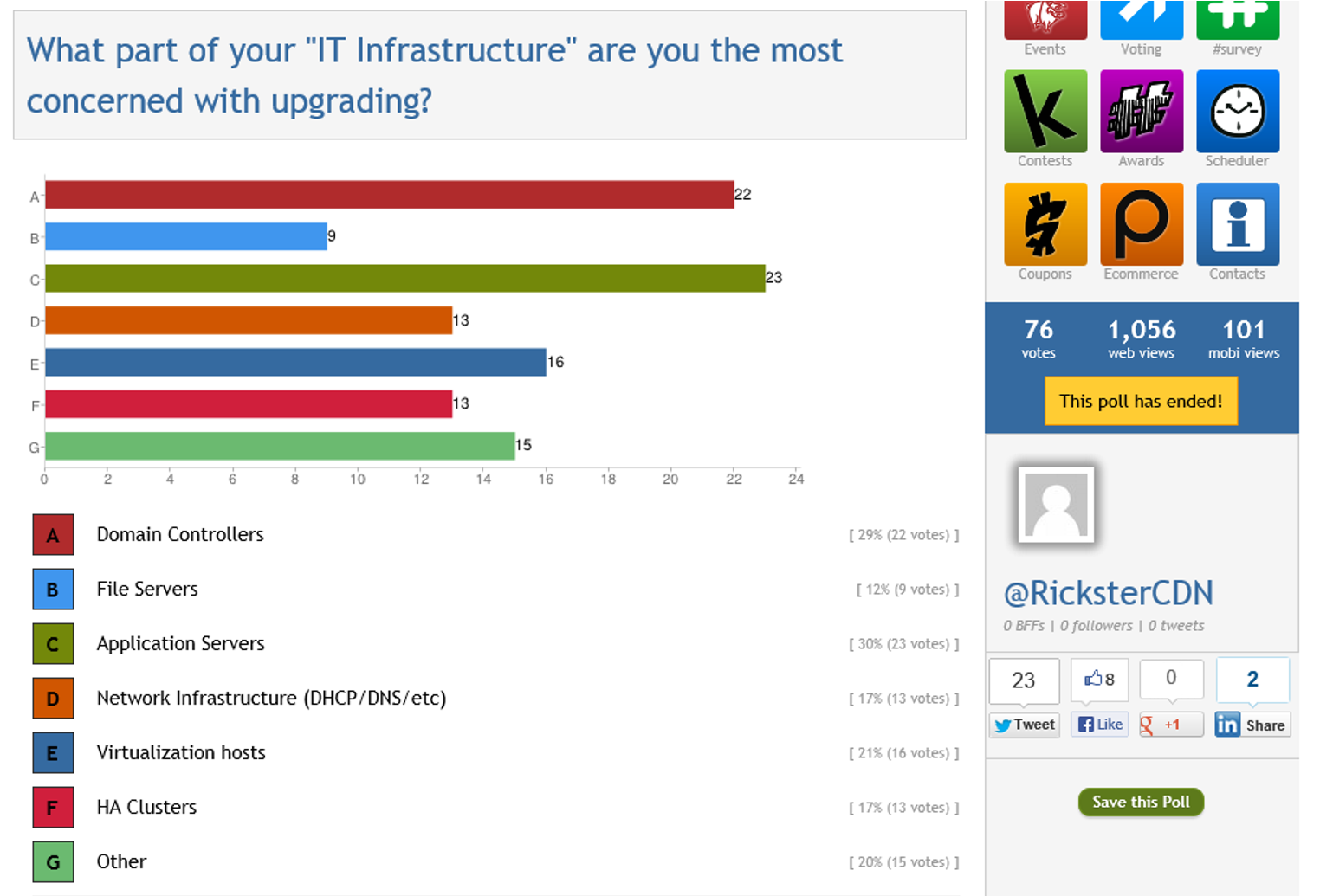 What part of your IT Infrastructure are you the most concerned with upgrading?
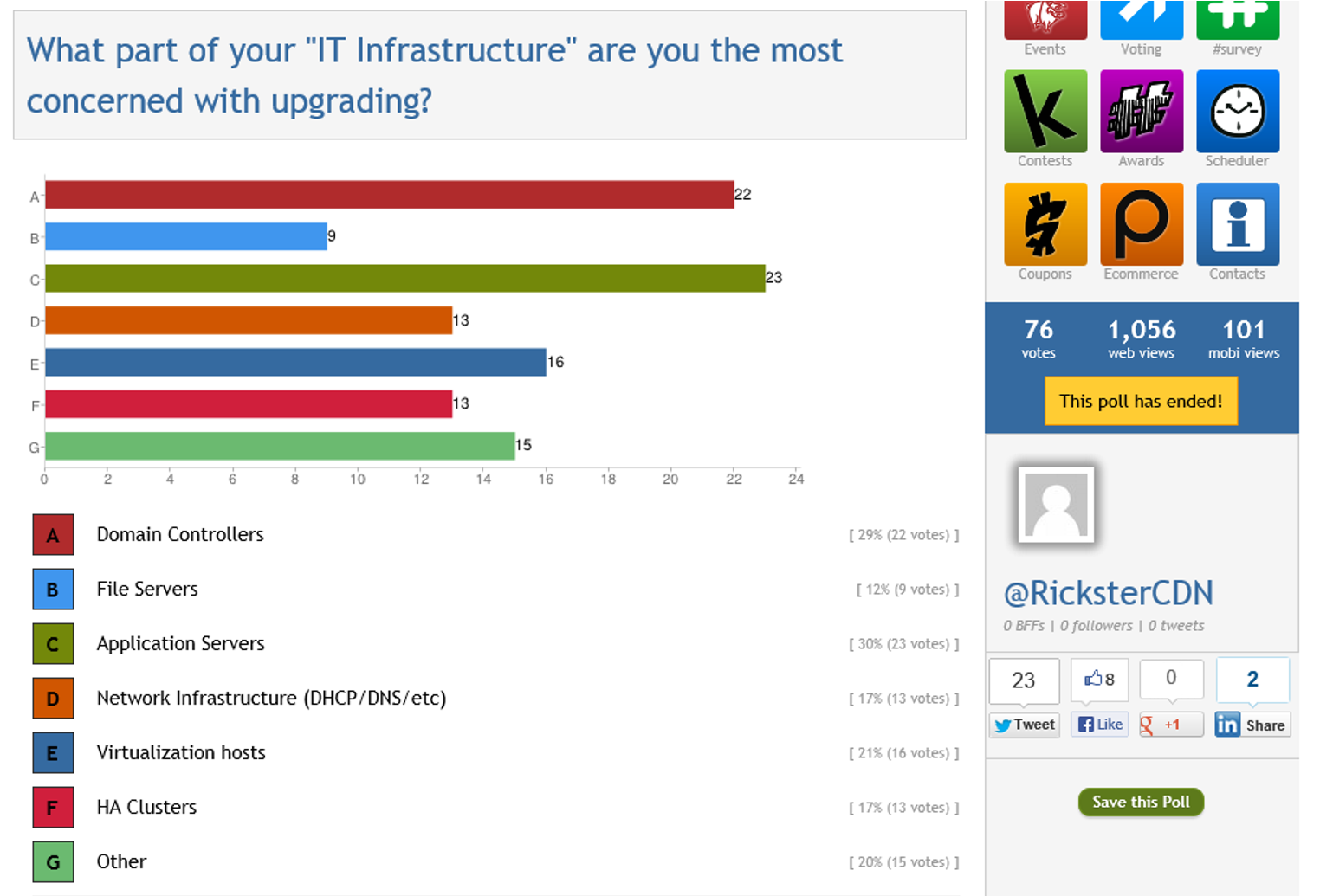 * note: My completely unsubstantiated informal TWPoll:  http://twtpoll.com/uuk37y
Question for ya….
What is the most importantnetworking service in your environment?
We Expect Dial Tone
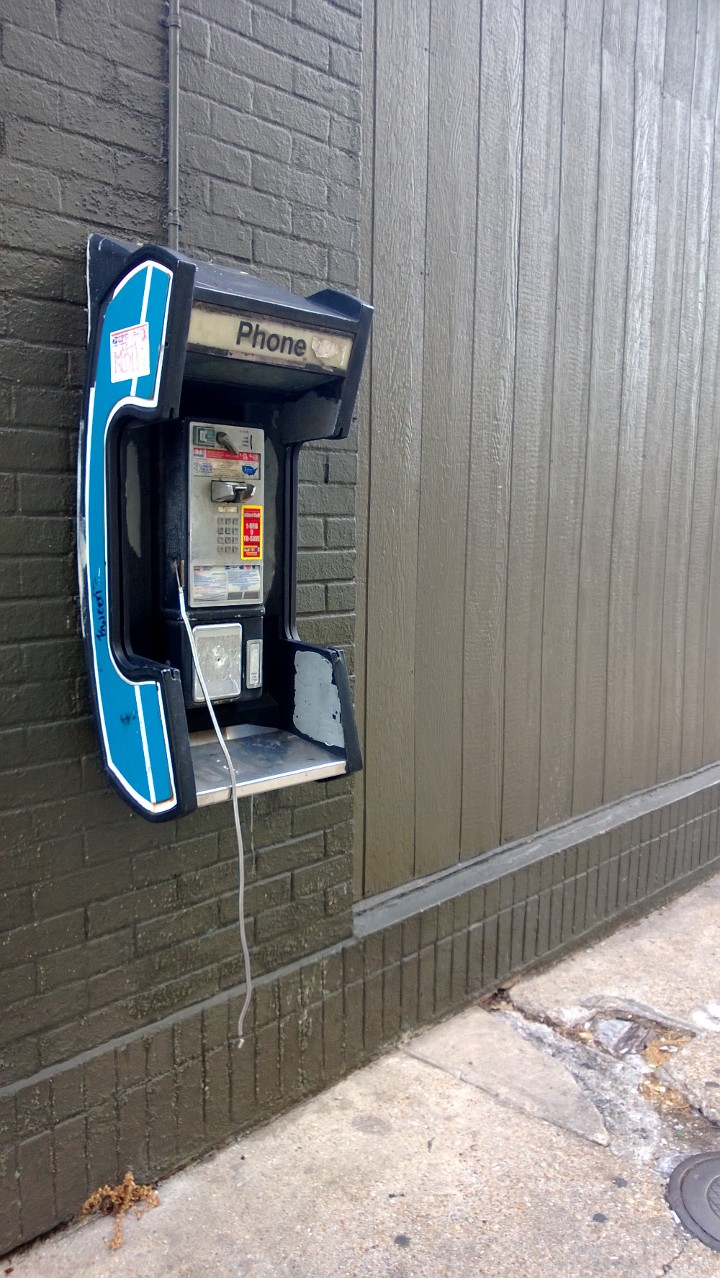 Your needs and challenges
NEEDS
CHALLENGES
Simplified networking infrastructure
Guaranteed high levels of service level agreement (SLA)
Better manageability, greater control, and more extensibility
Continuously available and resilient network infrastructure
More flexible and agile solutions
Keep services resilient to underlying hardware failures
Manage complex network management solutions
Maximize use of resources in a multitenant environment
Support new hardware technologies
Deliver better performance, higher density, lower power consumption, and hardware offloading
6
Why Windows Server 20120 networking infrastructure
You Get: Resiliency of IP Addressing 
Getting out of Paper/Spreadsheet management 
First step towards better IP management
Delegation, forms, auditing, Searching/simplifying tasks
WSUS – we all have to patch, right?
How do I get there?
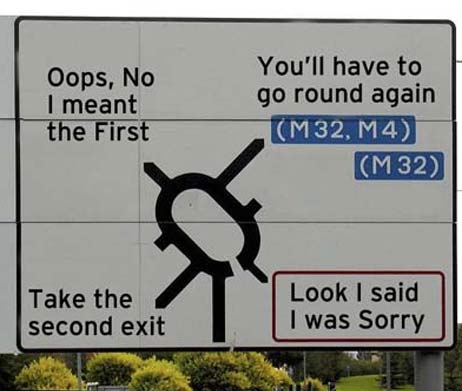 Windows Server Migration tools
Migration Process
TechNet Migration Portal
Migration Guidelines
?
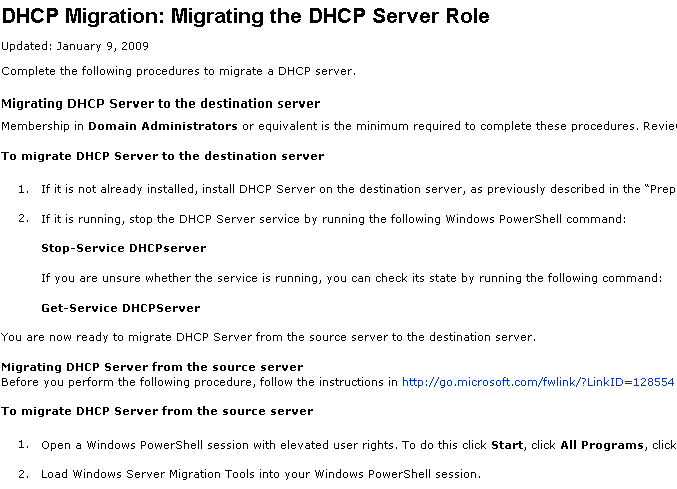 Discover
Prepare
Import
Settings
Temp Storage
Export
Settings
Source Server
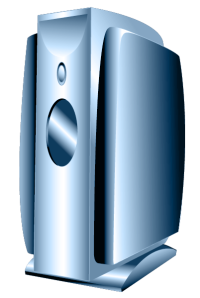 Destination Server
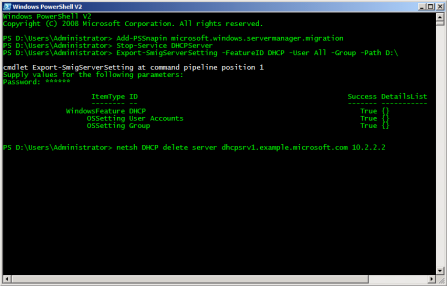 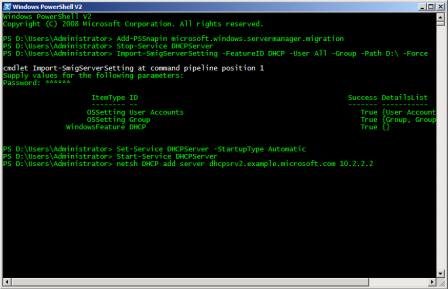 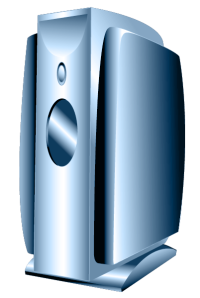 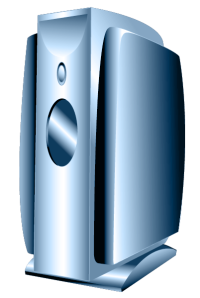 Transfer  Configuration and  Shares
Export-SmigServerSetting
Send-SmigServerData
Import-SmigServerSetting
Receive-SmigServerData
Built In Migration Tools
DHCP Server Migration
DHCP
DHCP
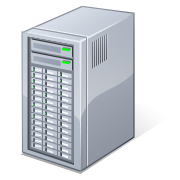 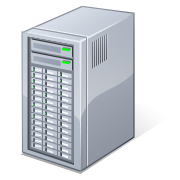 2003R2
2008
2008R2
2012
DHCP Migration
The New World of DHCP in WS2012
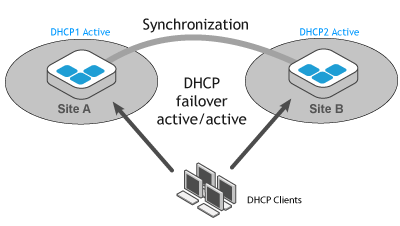 No Clustering Required!
Implementing DHCP Failover
How do you TRACK your IP Addresses?
Commercial appliances
.
.
In-house tools
Spreadsheets
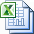 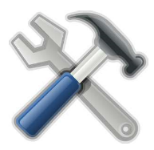 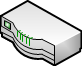 .
.
.
No CapEx investment
Simple to use for small networks….at first
Automation
High degree of customization
Automation
Rich feature set
Integration with own and MS DHCP/DNS
.
.
.
Maintenance cost
Relies on in-house support model
Expensive to add new capabilities
Cons                               Pros
High acquisition and support costs
Labor intensive estimated (~$10 per address per annum)
Only performs address mgmt. 
Inflexible and does not scale
Windows Server 2012 IPAM Overview
Organize, assign, monitor and manage static and dynamic IPv4/v6 addresses
Address space mgmt
(ASM)
Network discovery
.
Automatic discovery of  DC, DHCP and DNS servers, and dynamic IP addresses in use
In-box solution that complements – and seamlessly integrated with – MS DHCP and DNS offerings
WS 2012
IPAM
Multi-server mgmt
(MSM)
.
Centralized configuration and update of MS DHCP/DNS servers
Visibility & audit
Track and audit changes and provide real-time view of status
WS 2012 IPAM – Components and Interactions
IPAM Client
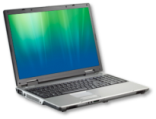 External System
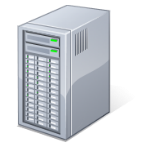 Win 8 (RSAT) & WS 2012
DHCP Server
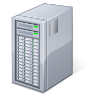 IPAM
Administrators
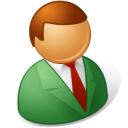 DNS Server
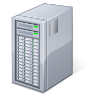 IPAM Server
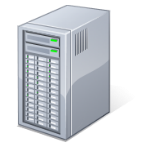 Agentlessarchitecture
WID
IPAM ASM
Administrators
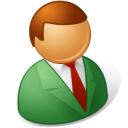 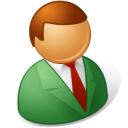 DC Server
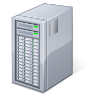 WS 2012 in-box
IPAM MSM
Administrators
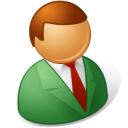 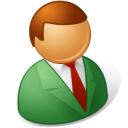 NPS Server
Role-based access control
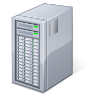 IPAM
Users
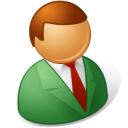 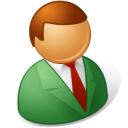 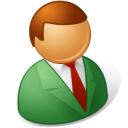 WS08;  WS08 R2 & SPs; WS 2012
IPAM Server
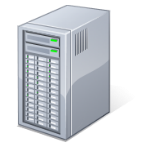 IPAM Audit
Administrators
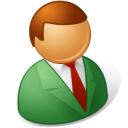 WID
WID – Windows Internal Database is a relational data store for Windows Server components
Distributed deployment, scale, and DR
Implementing IPAM
Migrating WSUS
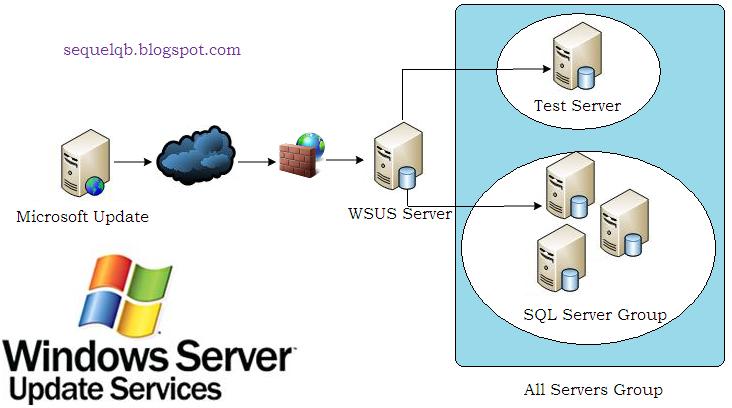 Related content
(MDC-B323) Re-Architecting Your Infrastructure with Windows Server 2012 and Microsoft System Center 2012 SP1

(WCA-B336) Reimagining and Migrating Your Active Directory

(MDC-B348) Networking Infrastructure and Management

(MDC-B349) Your Fileservers and Storage Options
Resources
Learning
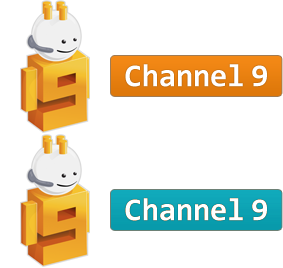 Sessions on Demand
Microsoft Certification & Training Resources
http://channel9.msdn.com/Events/TechEd
www.microsoft.com/learning
msdn
TechNet
Resources for IT Professionals
Resources for Developers
http://microsoft.com/technet
http://microsoft.com/msdn
Required Slide 
*delete this box when your slide is finalized

Your MS Tag will be inserted here during the final scrub.
Evaluate this session
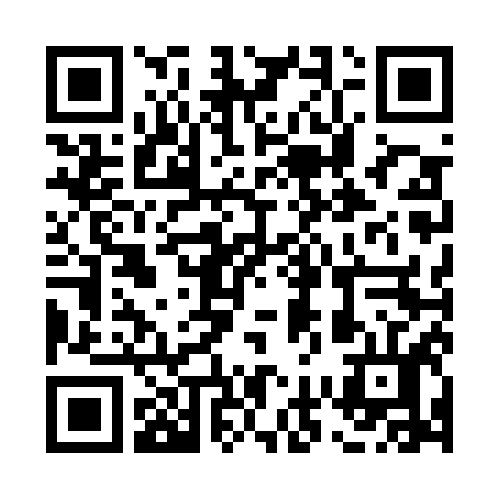 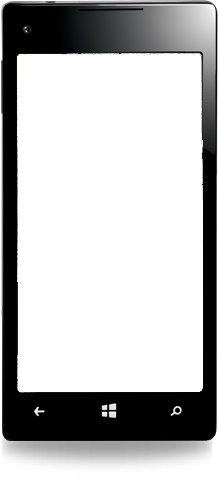 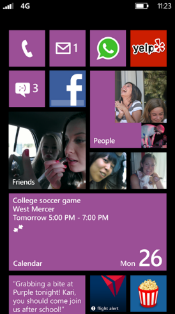 Scan this QR code to 
evaluate this session.
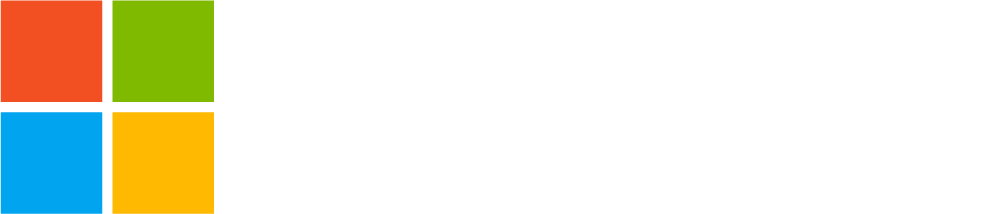 © 2013 Microsoft Corporation. All rights reserved. Microsoft, Windows and other product names are or may be registered trademarks and/or trademarks in the U.S. and/or other countries.
The information herein is for informational purposes only and represents the current view of Microsoft Corporation as of the date of this presentation.  Because Microsoft must respond to changing market conditions, it should not be interpreted to be a commitment on the part of Microsoft, and Microsoft cannot guarantee the accuracy of any information provided after the date of this presentation.  MICROSOFT MAKES NO WARRANTIES, EXPRESS, IMPLIED OR STATUTORY, AS TO THE INFORMATION IN THIS PRESENTATION.